Southern Cross Transmission (SCT) DC Project Study– Status Update




ERCOT Transmission Planning
November 27, 2018
Overview
The objective of this SCT interconnection study is to identify transmission facility upgrades that will be required to meet the ERCOT and NERC Transmission Planning reliability standards and to manage congestion resulting from power flows over the Southern Cross DC project. 

Presented Scope at April RPG:  http://www.ercot.com/calendar/2018/4/24/138683-RPG

Scope Revision 
Contingencies for Study Region: will focus on the initial condition as normal system without prior single contingency
Normal system condition (P0)
N-1 conditions (P1, P2-1, P7)
2
SCT Planning Studies Flow Assumptions
The above transfer level assumptions are based on the “Southern Cross Planning Study Flow Assumptions” discussed at the Jan. 2018 PLWG: http://www.ercot.com/content/wcm/key_documents_lists/140232/ERCOT-Southern_Cross_Flow_Assumptions.pptx

Based on the information provided by Southern Cross 
Southern Cross HVDC will employ Line Commutated Converter (LCC) technology
Capacitors at HVDC facility are modeled to maintain the HVDC transfer
3
Southern Cross Transmission - Sketched
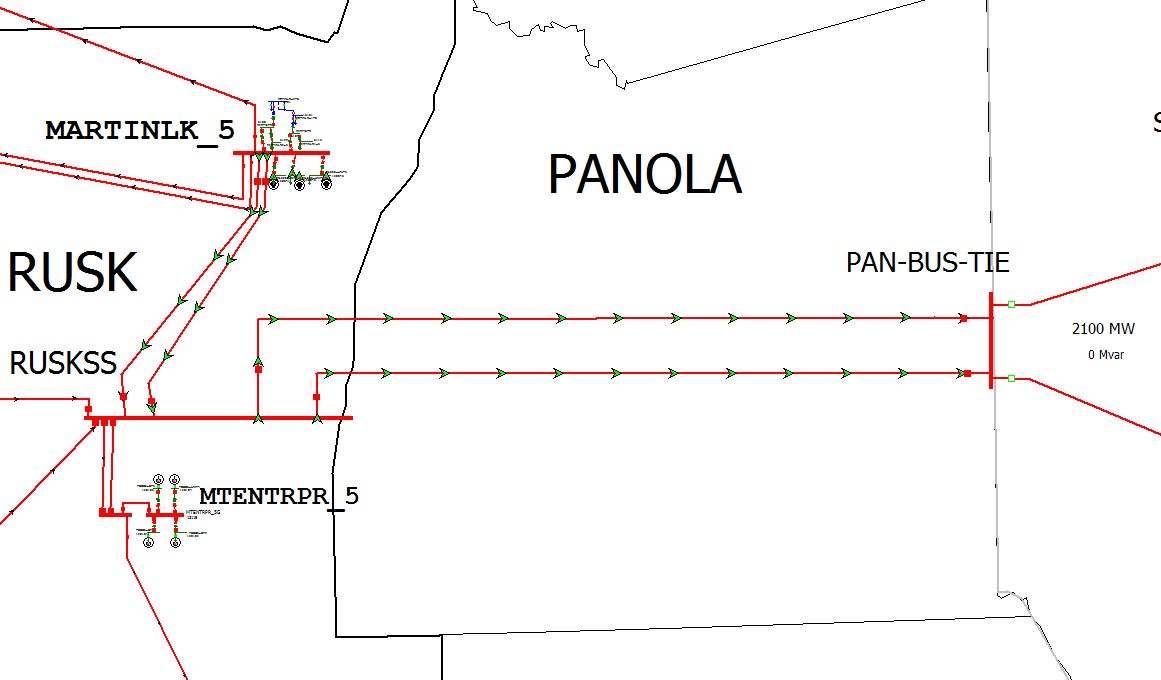 4
Preliminary Study Base Cases Steady-State Results
Study base case for 350 MW import 
Seed case: 2018RTP 17SSWG_2021_SUM_NNC_10012018
Study base case for 2,100 MW export 
Seed case: 2018RTP 17SSWG_2021_MIN_U1_Final_10122017_Start_Case_v75___HWLL_v04
( https://mis.ercot.com/pps/tibco/mis/Pages/Reports/PlanningReports#S )
5
Preliminary Steady-State Transfer Analysis Results
A preliminary transfer analysis was conducted to identify the SCT import/export limit
Without transmission upgrades
Criteria: thermal violations and voltage collapse
Import:
No thermal violations for 350 MW import
Violations were observed if the import exceeds 522 MW
Numerous violations were observed for import up to 2,100 MW
(1) Based on 2% Power Transfer Distribution Factor (PTDF) and Outage Transfer Distribution Factor (OTDF) cutoffs
6
[Speaker Notes: Elkton to Tyler  Southwest  138]
Preliminary Steady-State Transfer Analysis Results
Export:
No thermal violations up to 1,280 MW export
Voltage collapse was observed if the import exceeds 1,300 MW
Based on 2% Power Transfer Distribution Factor (PTDF) and Outage Transfer Distribution Factor (OTDF) cutoffs
Voltage Collapse is assumed at 0.80 p.u. voltage
7
Dynamic Stability Analysis
Cases:
Developed flat start from latest 2020 SP DWG Case 
Import 2,000 MW: 	Flat start completed
Export 2,100 MW:	Flat start completed


Developed flat start from latest 2021 HWLL DWG Case
Import 2,000 MW: 	Flat start completed
Export 2,100 MW:	Flat start completed
8
Next Steps, Deliverables
ERCOT will continue performing steady-state and dynamic stability analysis for the studied import/export transfer levels and identify potential system upgrades 





A report documenting key findings with discussion of constraints, limitations, and potential transmission upgrade options related to SCT that are required to meet the NERC TPL and ERCOT Planning Criteria. 

ERCOT will file the report at the PUCT in Project 46304
9
QUESTIONS?

Please submit comments to: ben.richardson@ercot.com
10